LOKOLAMApose des panneaux solairesVoyage 2020-2021
Voyage de Suzanne Waltener 
réalisé par  Jean Michel dupas
Petit historique du projet commencé en 2007
Parallèle avec la réalisation du vitrail de saint Martin dans le cadre du 100e anniversaire de l’église.
Visite d’une équipe à Lokolama, projet scolarisation
Projet de centre de santé
Désenclavement de la région par la construction d’une baleinière
Réalisation d’un centre hospitalier
Site internet qui assure le suivi
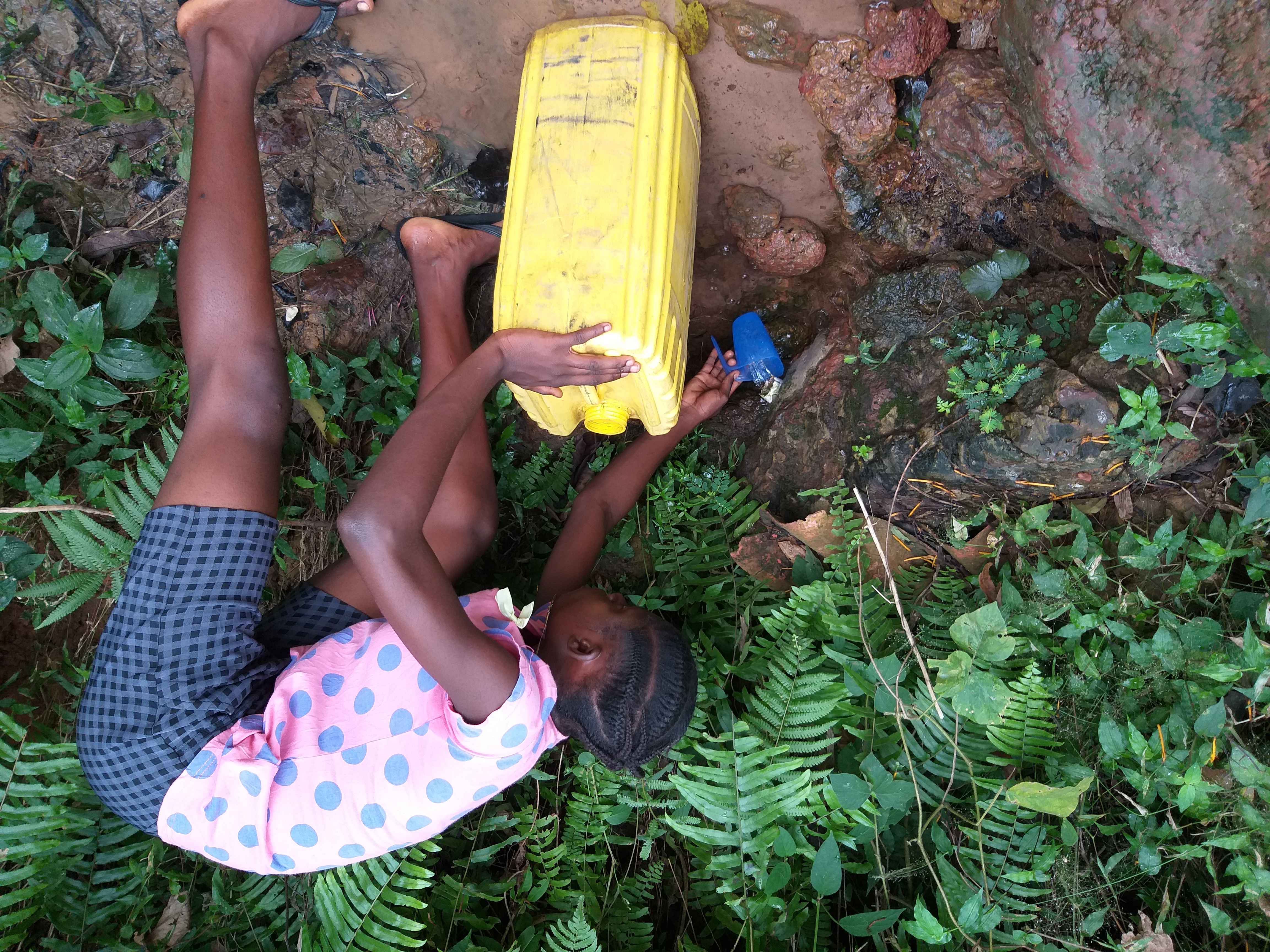 Premier volet de notre partenariat avec Lokolama :
Aménagement de 5 sources d’eau potable
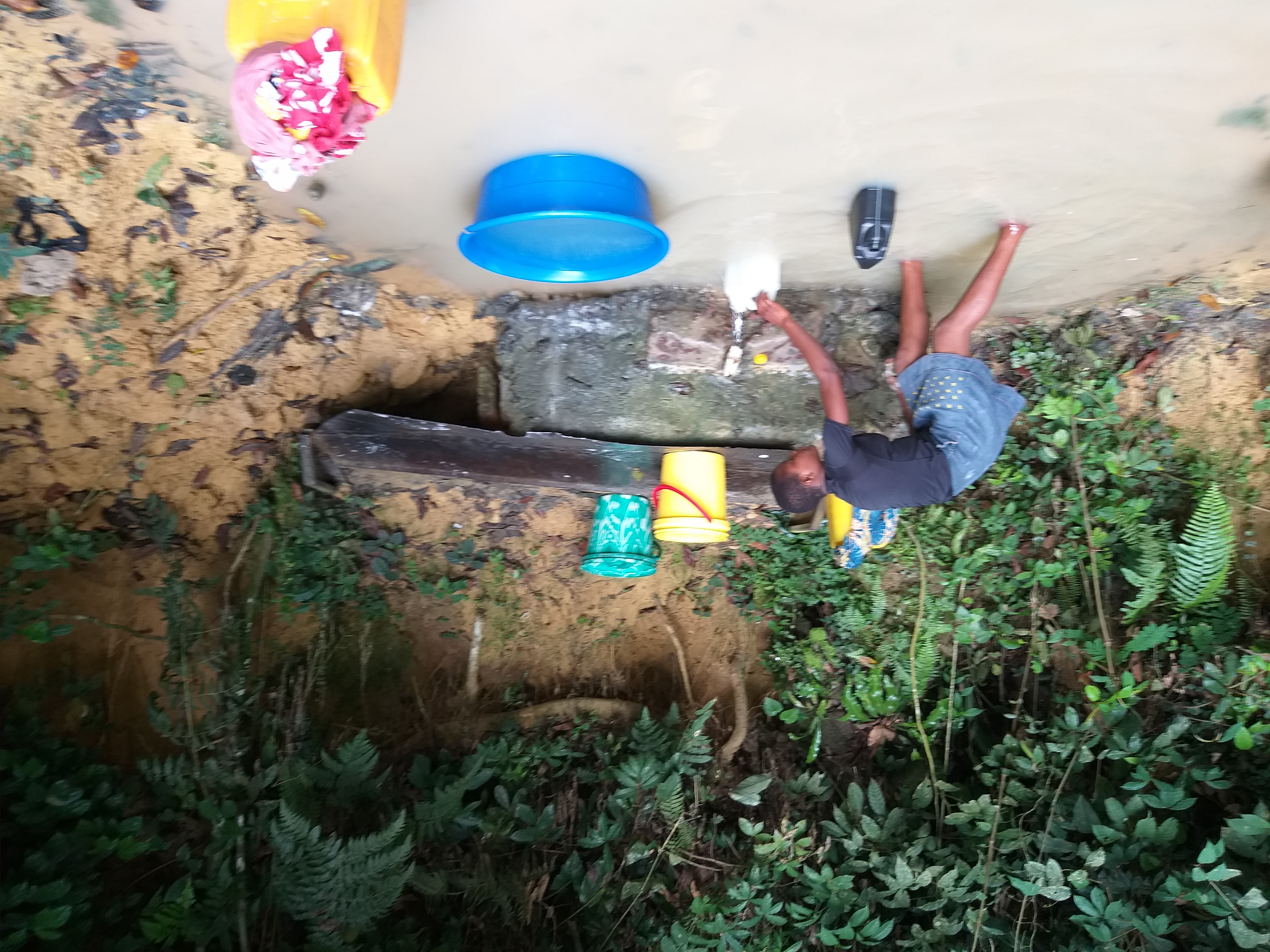 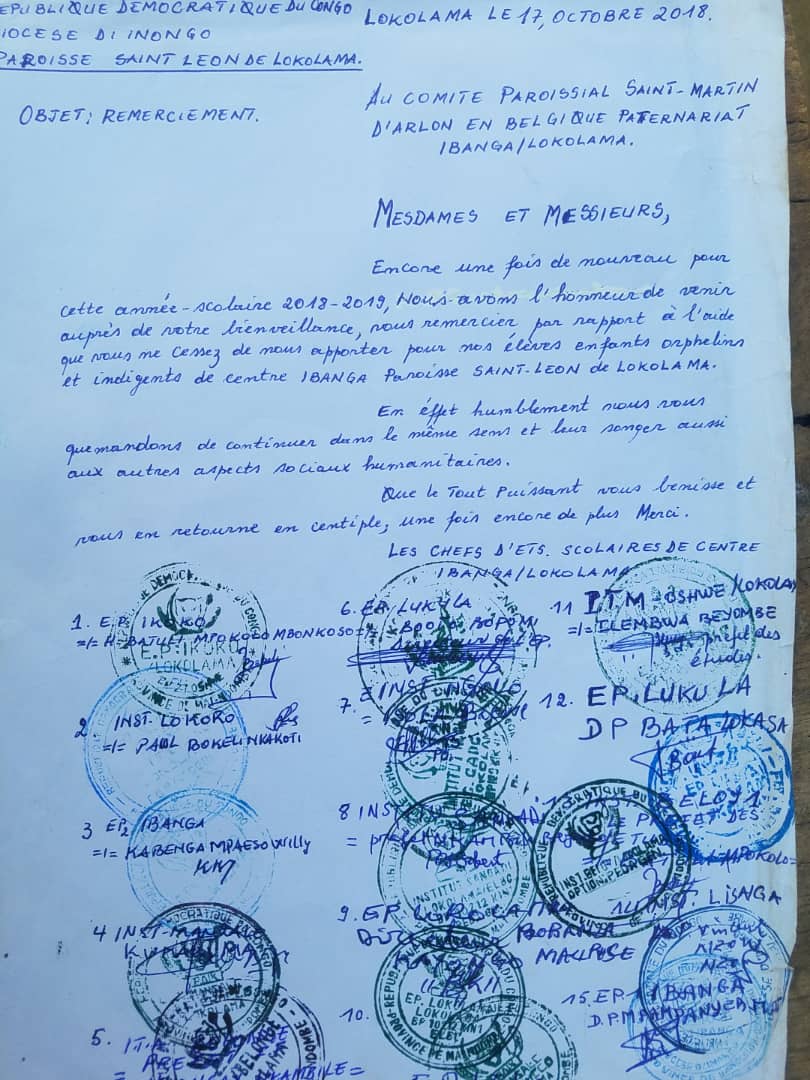 Second volet de notre partenariat avec Lokolama :
Payement des frais scolaires des enfants orphelins et indigents du village de Lokolama . 
Ce qui représente +/- 800 enfants
La paroisse et les amis de Saint Martin poursuivent l’aide en début septembre de chaque année.
Troisième volet de notre partenariat avec Lokolama :
Désenclavement du secteur de Lokolama par la construction d’une baleinière
Achat de 2 moteurs
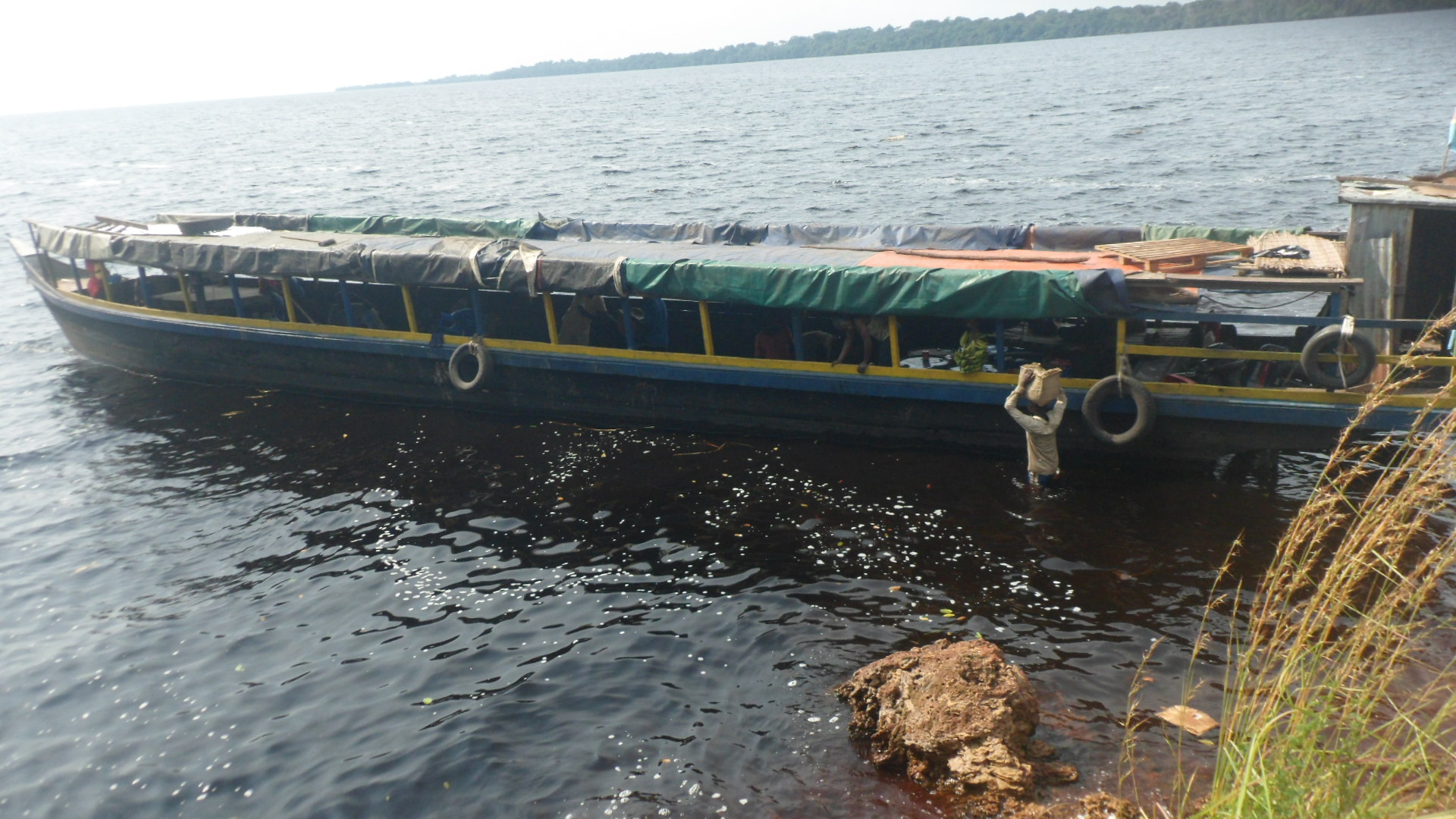 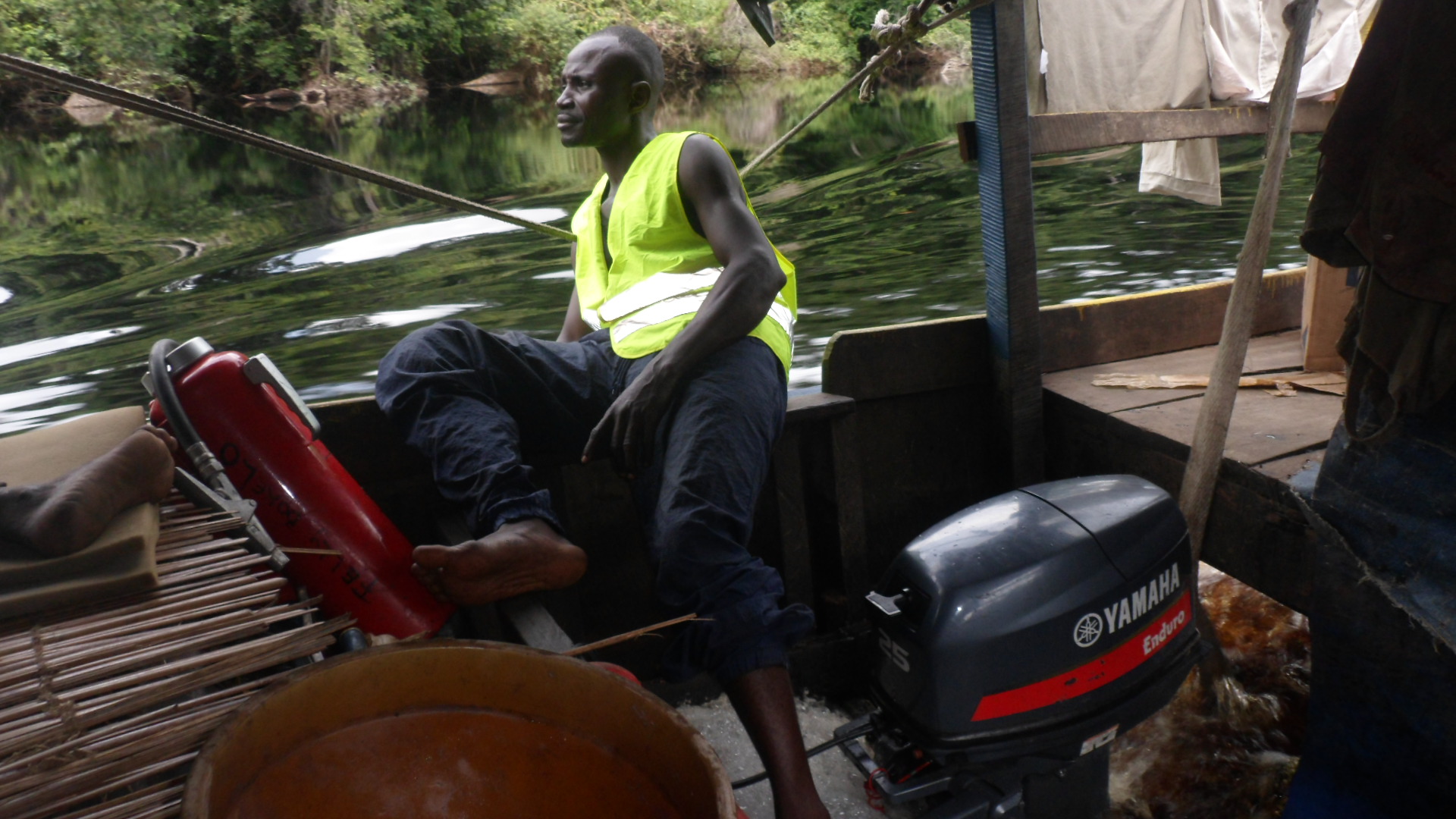 Quatrième volet de notre partenariat avec Lokolama :

Construction d’un centre de santé, devenu par la force des choses un centre hospitalier de référence dans toute la région grâce à la qualité de la réalisation.
immobilier en dur, 
matériel et vêtements professionnel du CHL, 
rapport mensuel des activités assurées par le centre
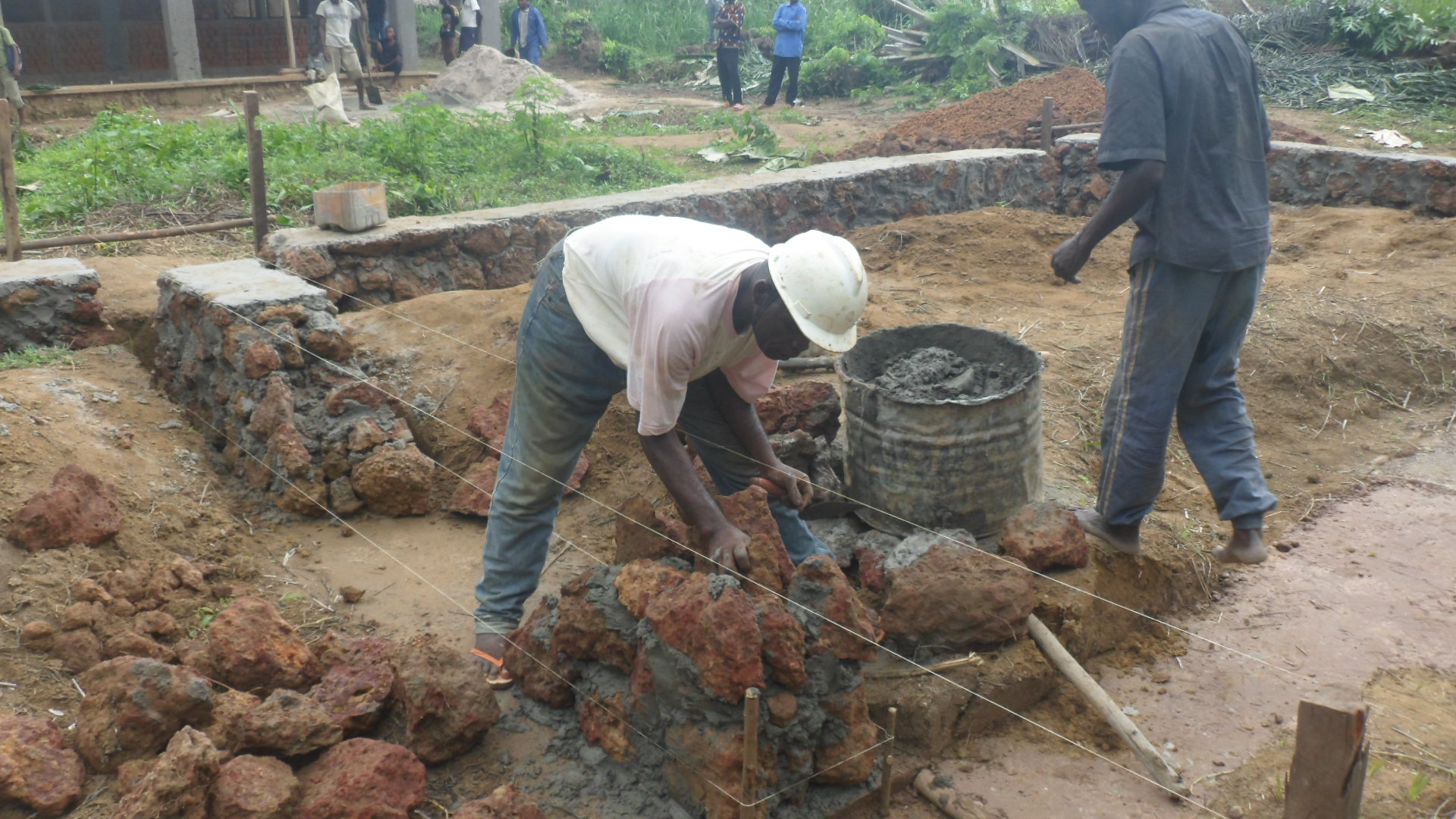 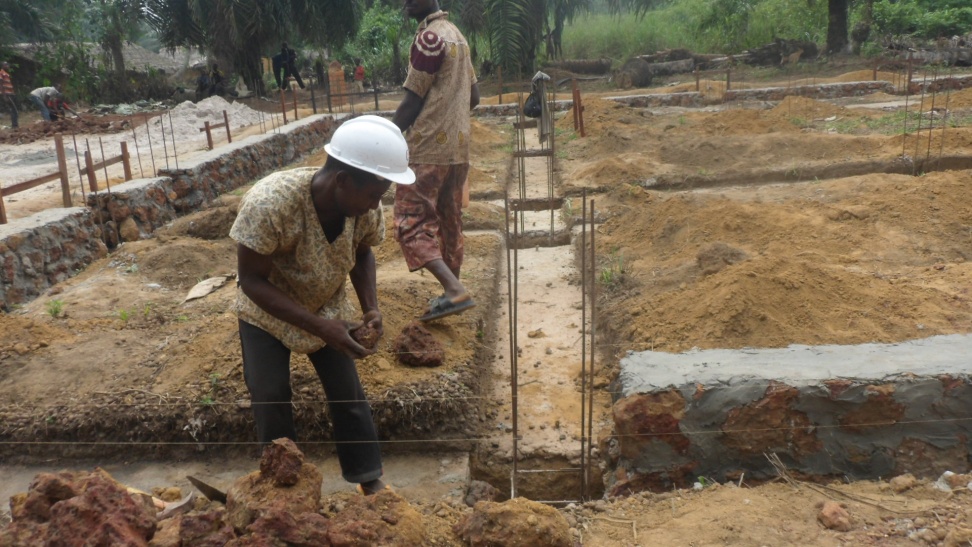